2023 Cola-LabStudy Group
BO With Conformal Prediction
Shengbo Wang
Conformal Prediction: Uncertainty Quantification
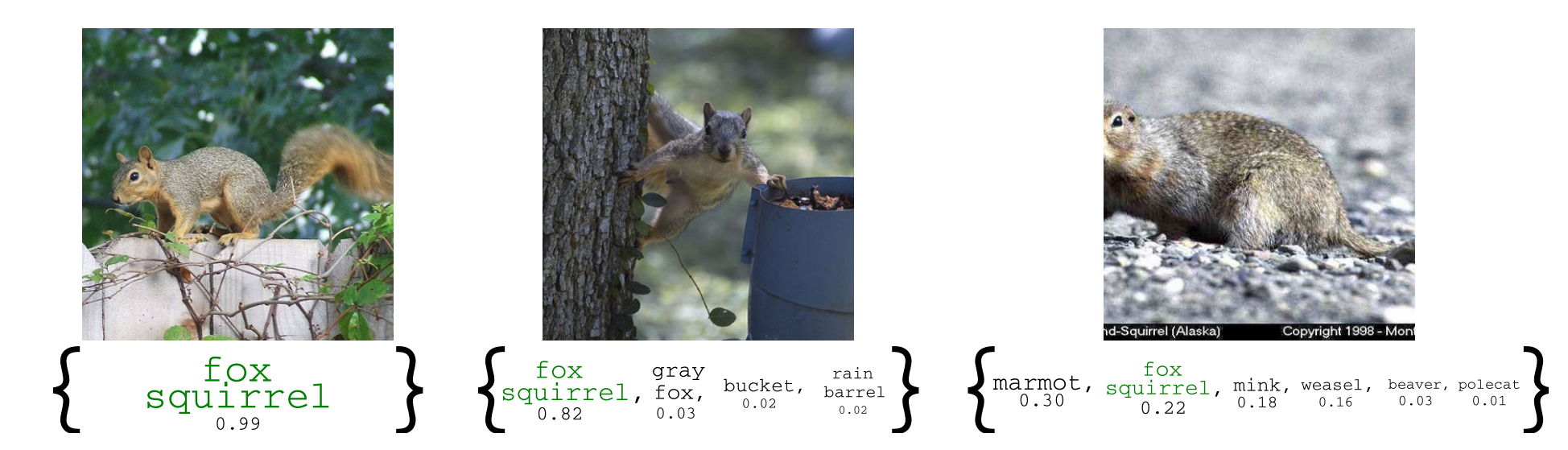 90% confidence level for three different images.
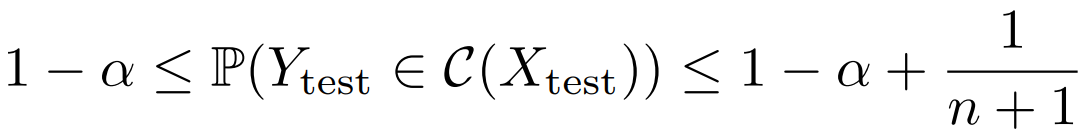 The Goal of CP:

What we have to do (dataset splitting):
Training set
Create a model and determine the parameters.
Dataset
Holdout set
Compute the score and output the uncertainty of prediction.
Conformal Prediction for Classification
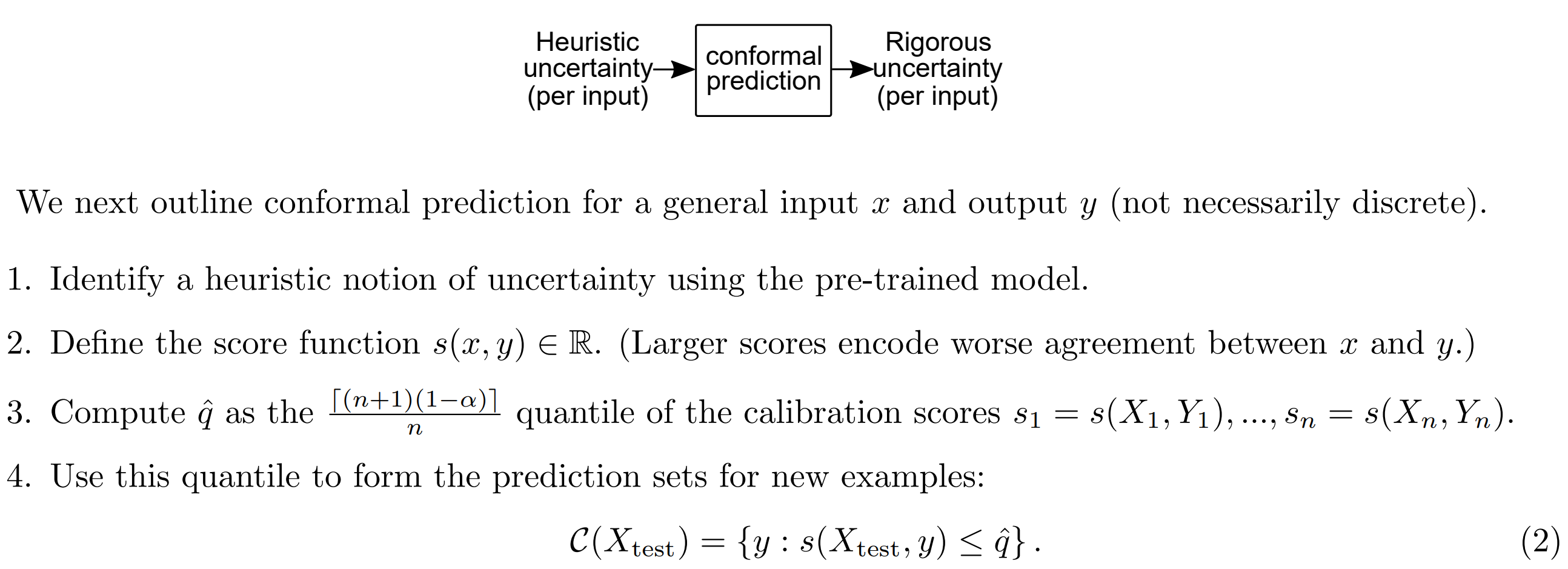 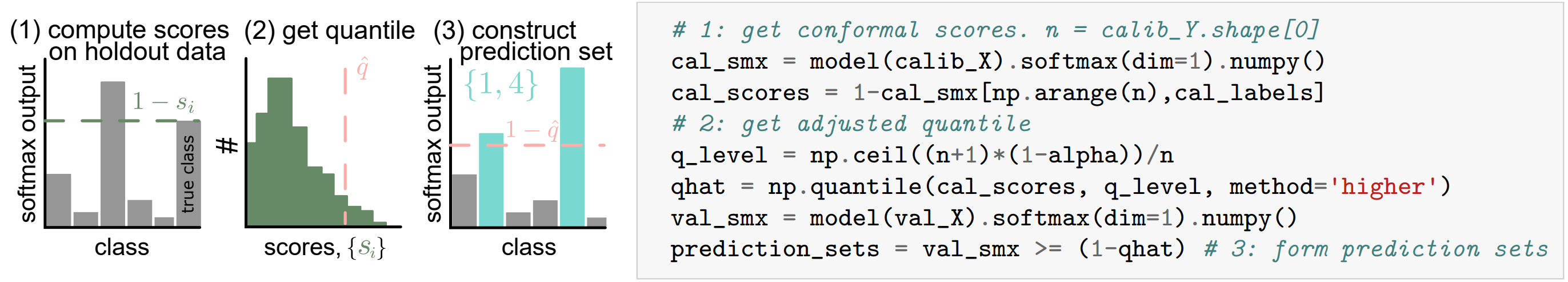 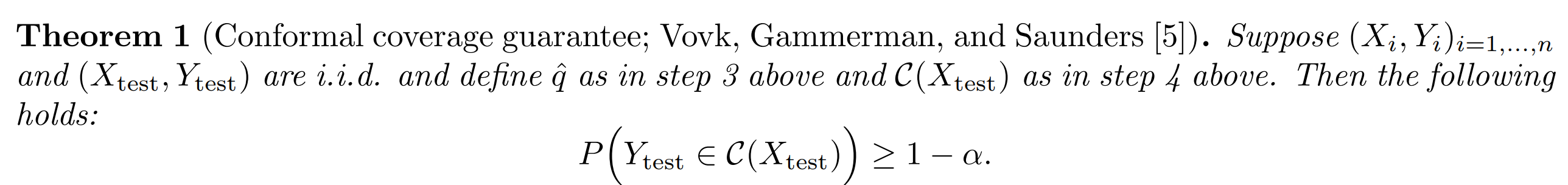 Conformal Prediction for Regression
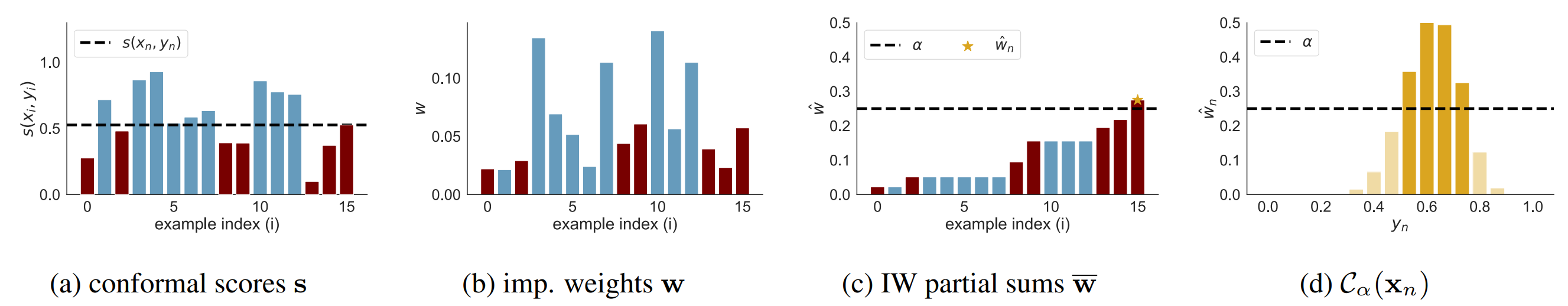 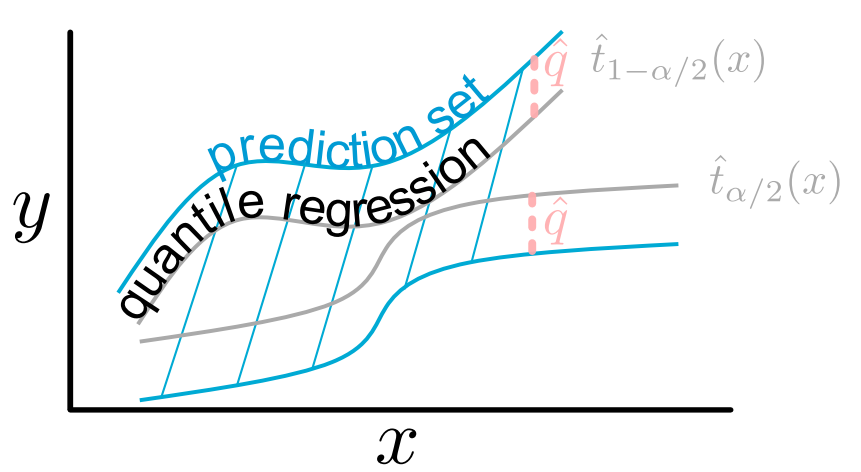 The calculation of CP for regression problem is much more complex due to discretization!
Bayesian Conformal Computation and Full CP
With holdout dataset:


Without holdout dataset:



Training a model: fitting                +               where
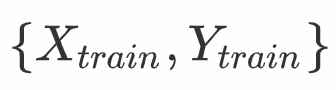 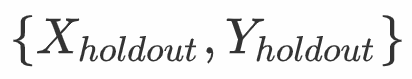 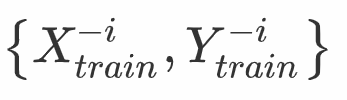 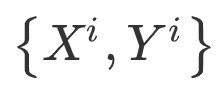 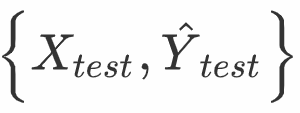 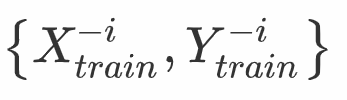 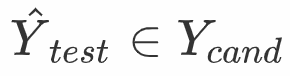 If the model updates, e.g. by gradient descent, the calculation is rather complex O(kn).
Bayesian Computation: 0(n)
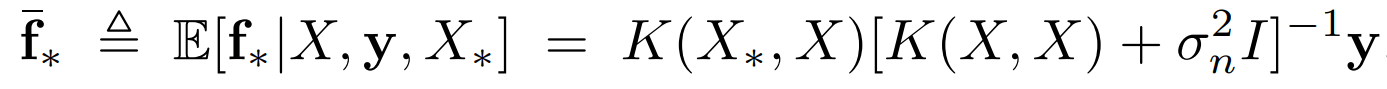 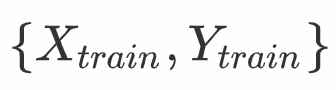 Bayesian Computation on full dataset                : (numerically instable)
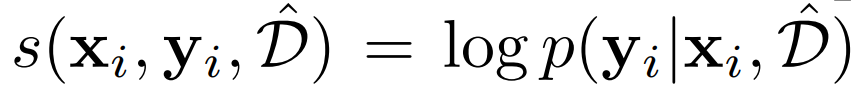 BO with CP set
Model misspecification









Covariate shift
Serve as “trust region”:
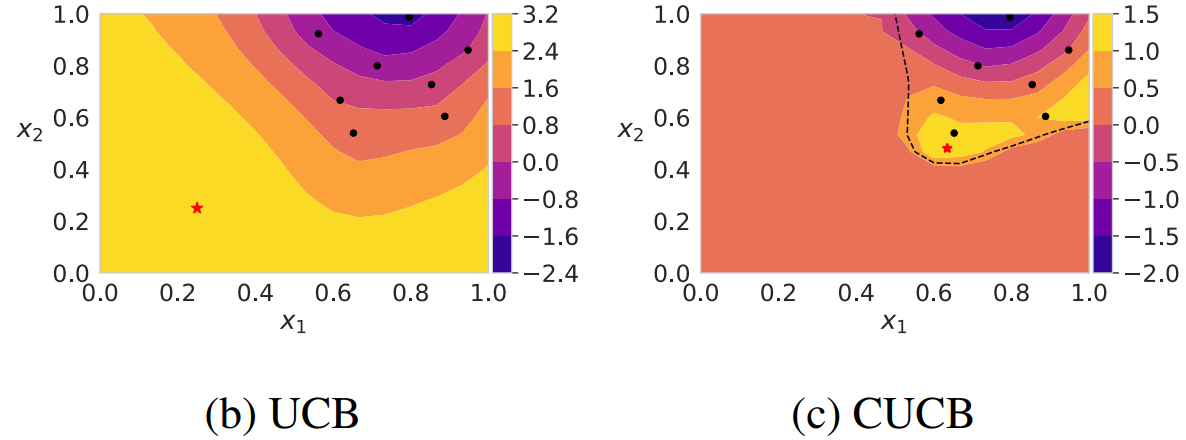 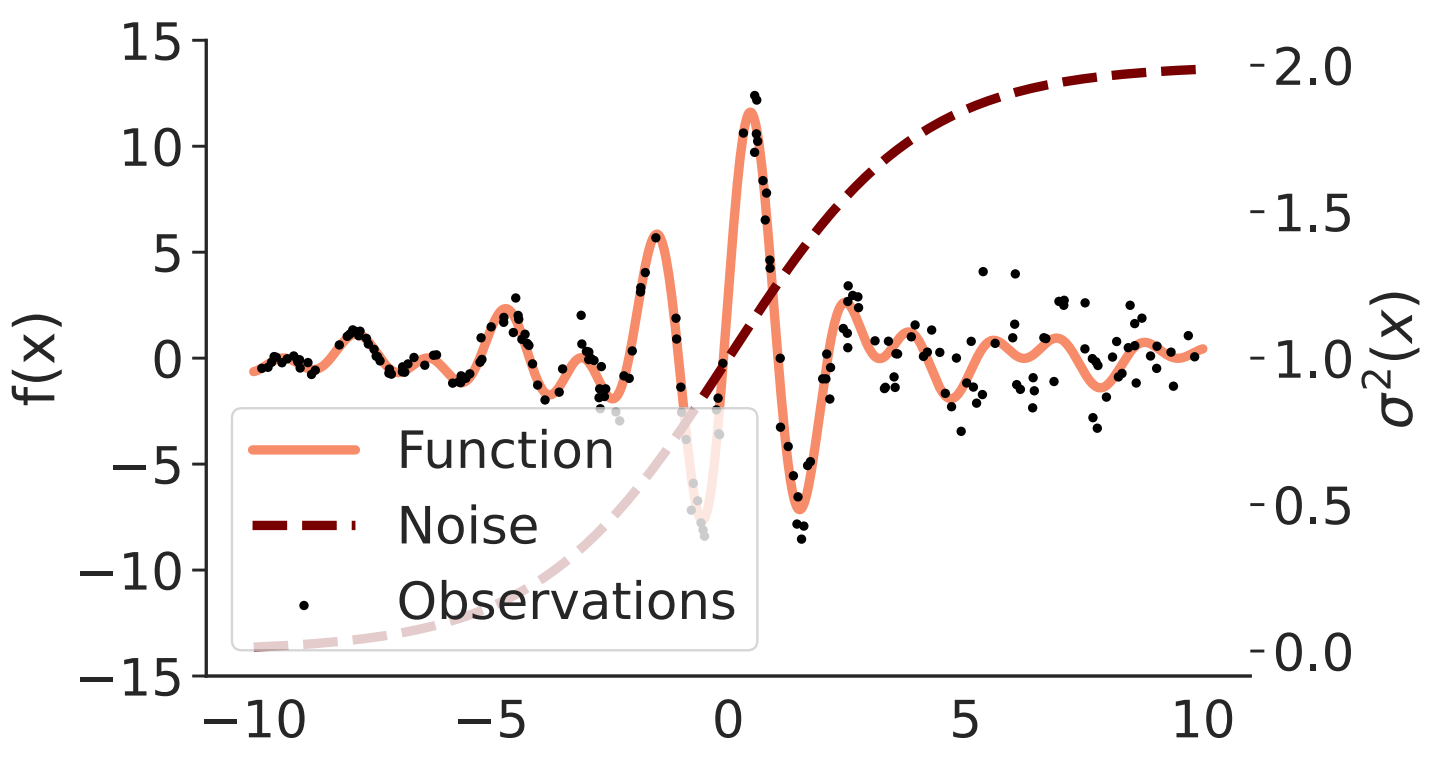 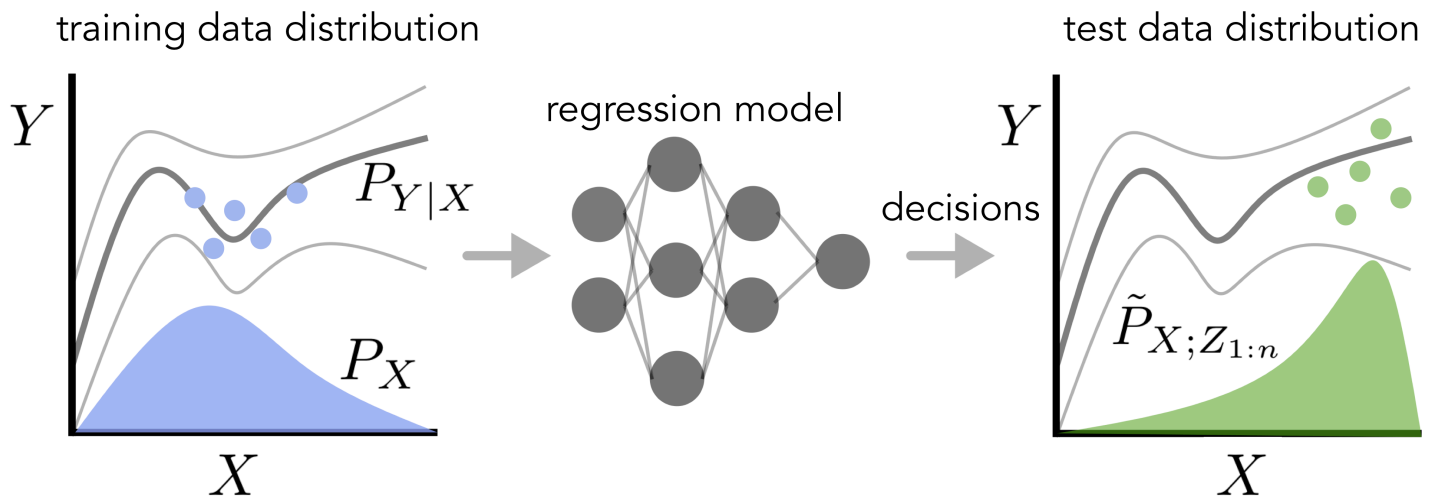 Samuel Stanton, Wesley Maddox, Andrew Gordon Wilson. Bayesian Optimization with Conformal Prediction Sets, AISTATS 2023.
Covariate shift
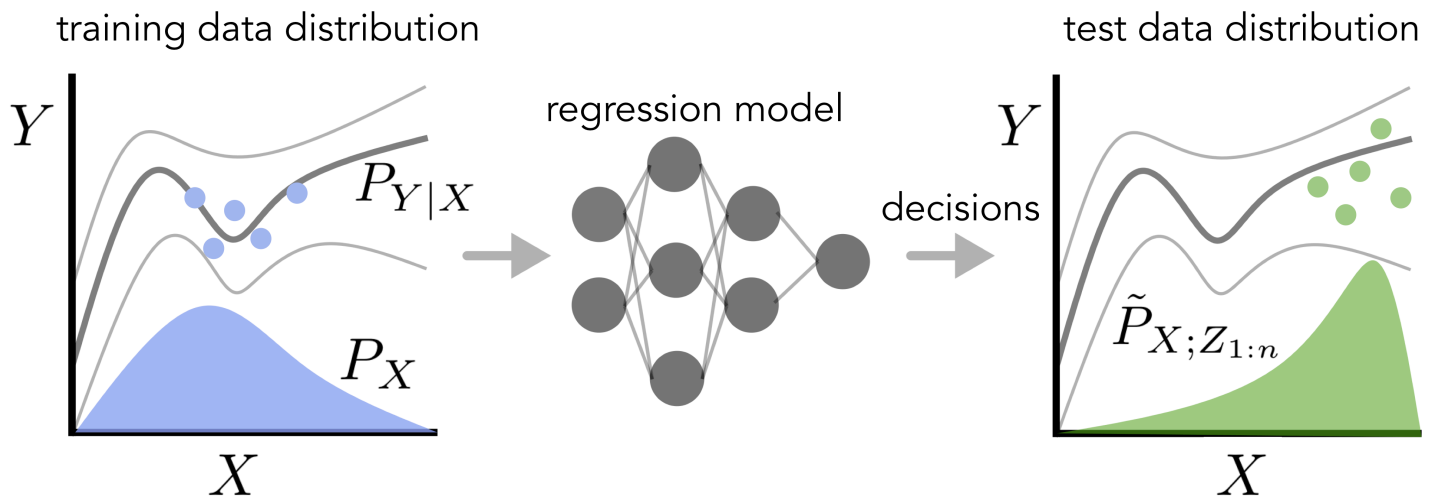 Pseudo-exchangeable:




CP with pseudo-exchangeable dataset:
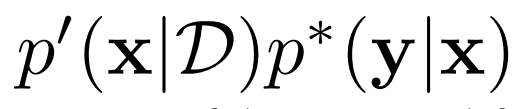 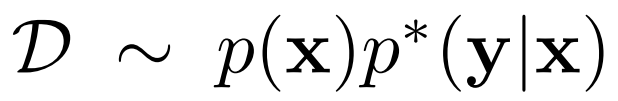 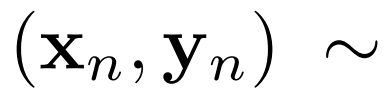 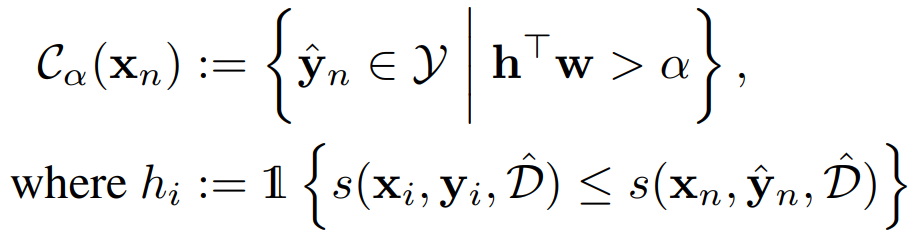 Tibshirani, R. J., Foygel Barber, R., Candes, E., and Ramdas, A. (2019). Conformal prediction under covariate shift. NeurIPS 2019.
GP Model with CP
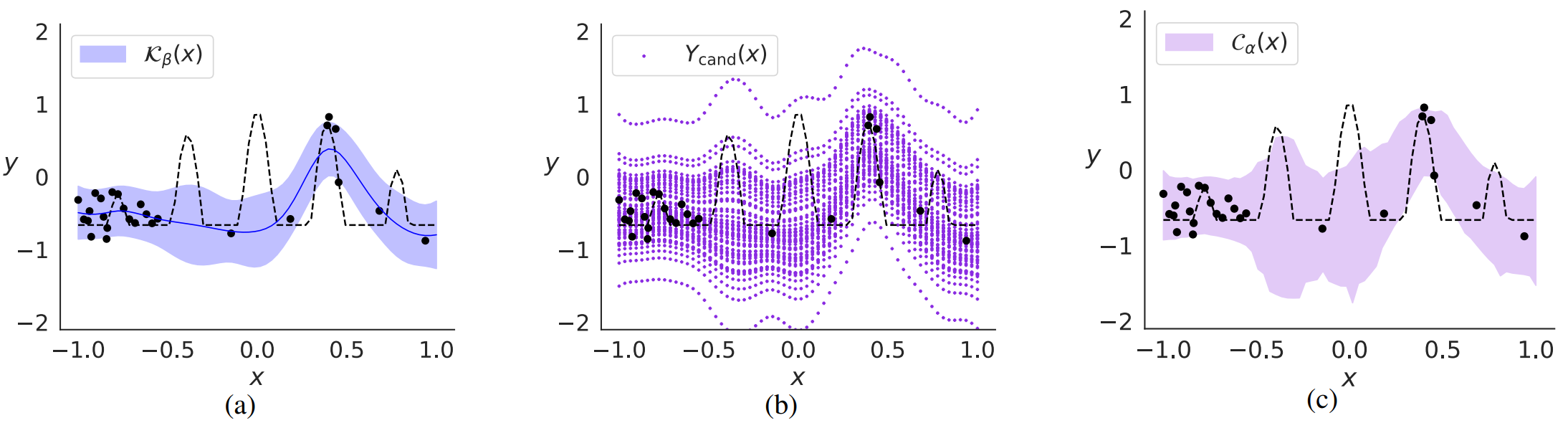 Score: using full Bayesian computation, address the unstable computation of variance.


Differentiating: using sigmoid instead of step function.


Discretization: sampling from                  instead of gridding in objective space.


Observation: CP-based prediction coverages better than credible set of a GP model.
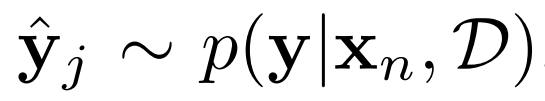 Acquisition function
Expected-utility-based AF in BO:



Calibrated model prediction by CP: (when α=1, CP prediction = GP prediction)







Some AFs: 






Calculating the value of AF: Monte Carlo integration
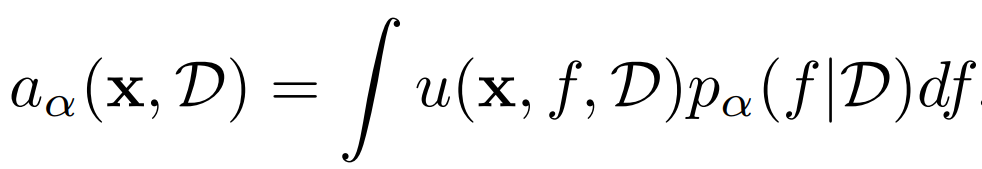 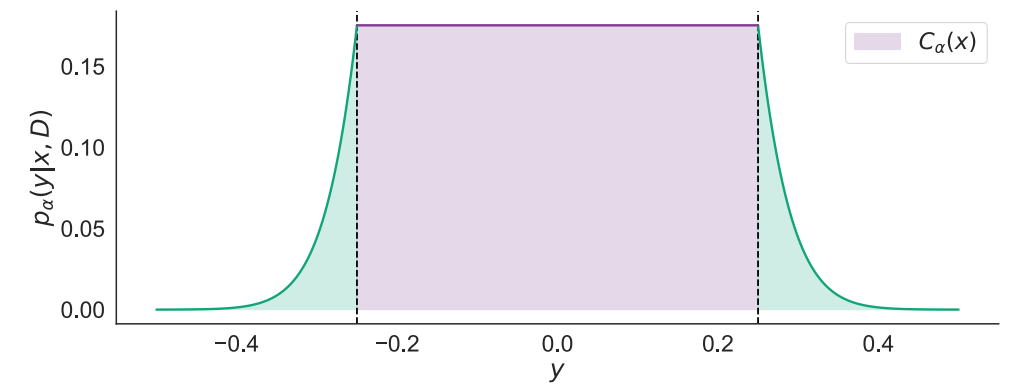 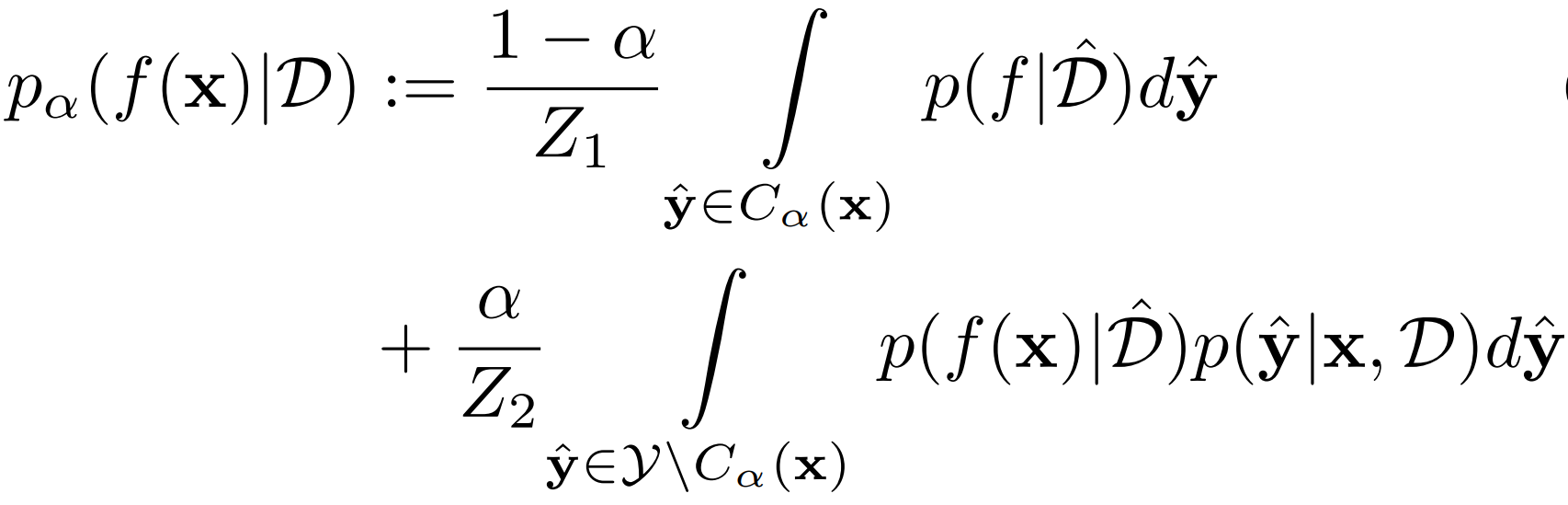 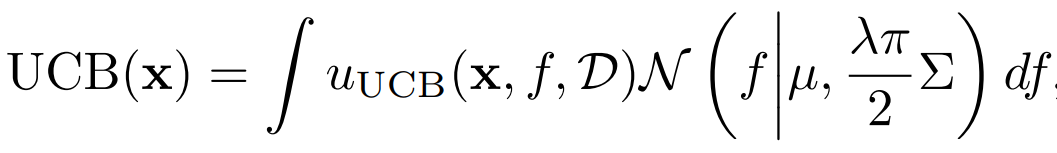 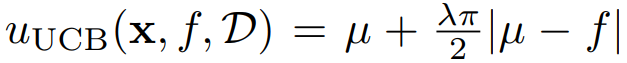 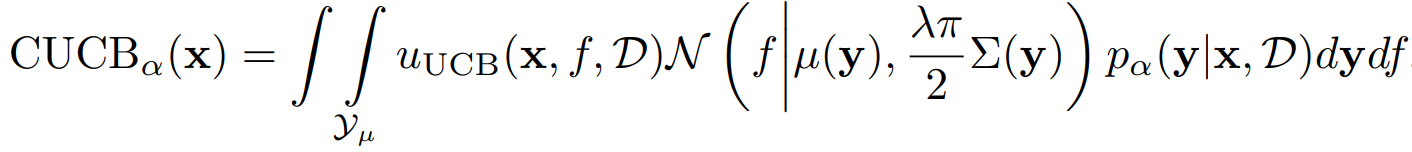 Results
Empirical coverage: conformal prediction provides much more consistent coverage









BO under Model misspecification: better sample efficiency
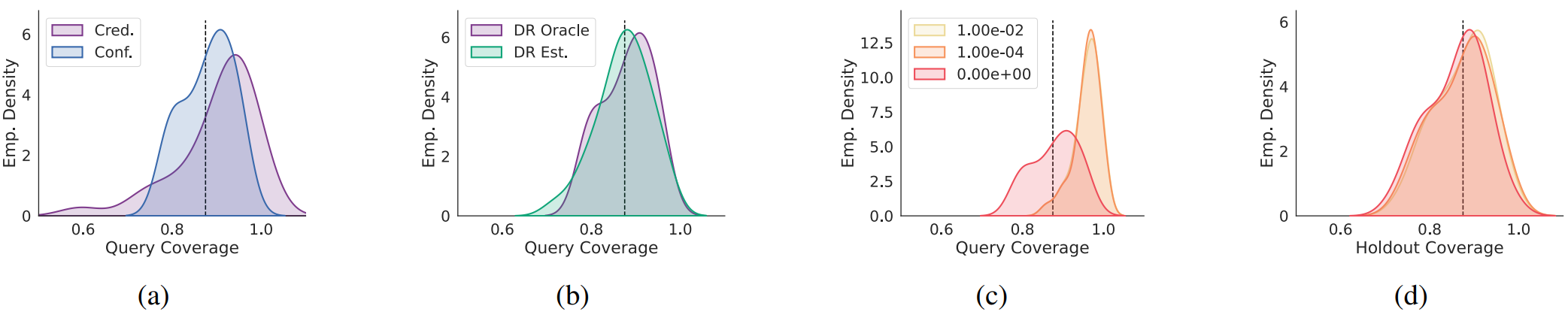 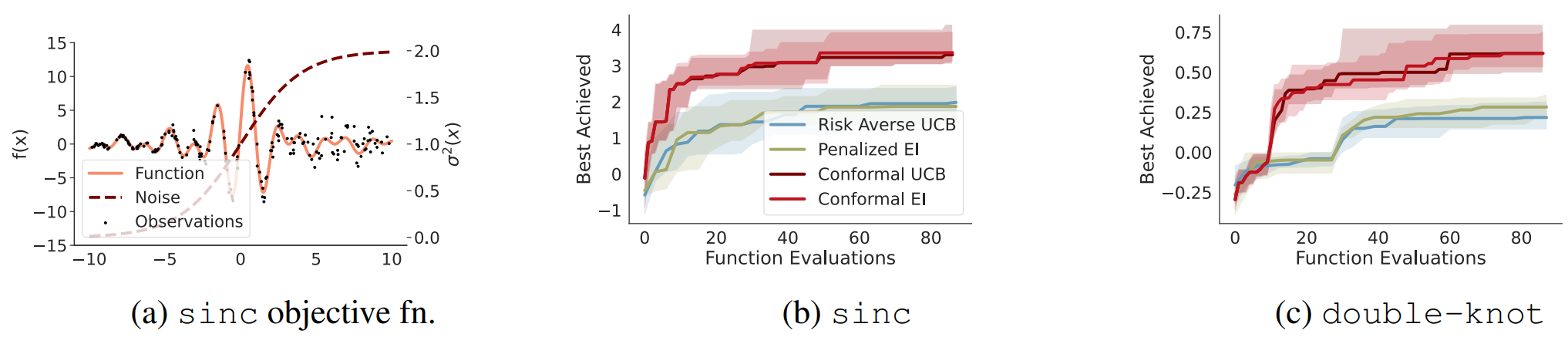 Results
Coverage during BO: 
reliable querying solutions
improve query coverage without harming sample efficiency
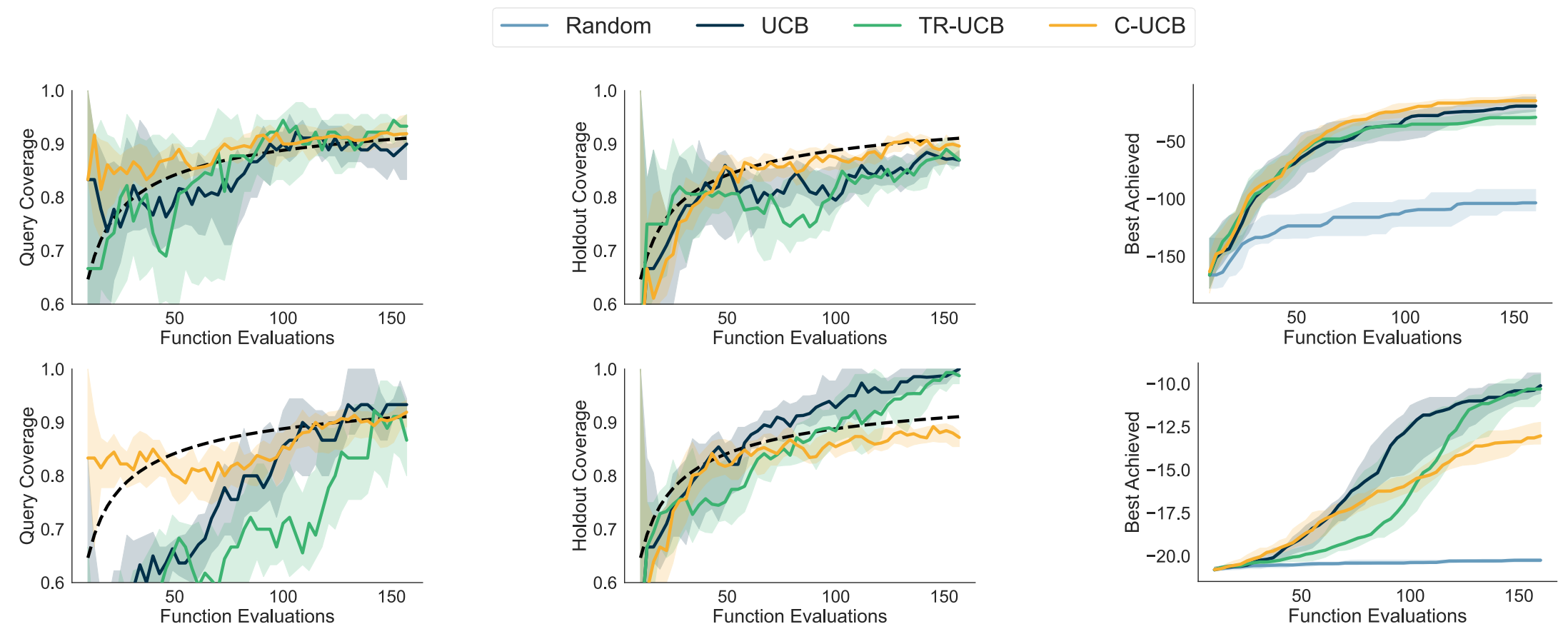 Discussion
Limitations
Approximation error: grid vs. posterior sampling, sigmoid relaxation, density-ratio…
Complexity: Monte Carlo, unstable prediction…
Marginal coverage vs. conditional coverage


Further investigations
Different models and applications
Meta-CP for life-long BO
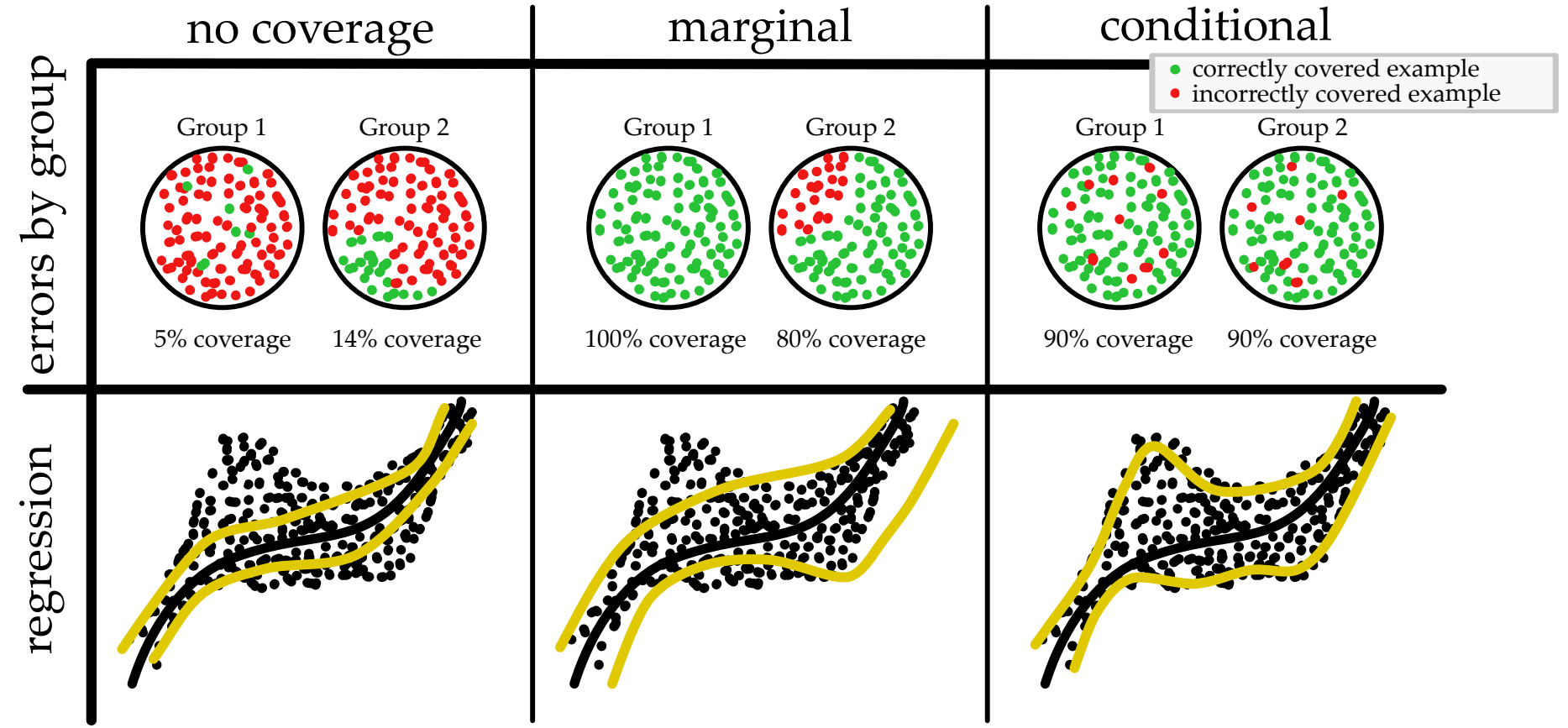 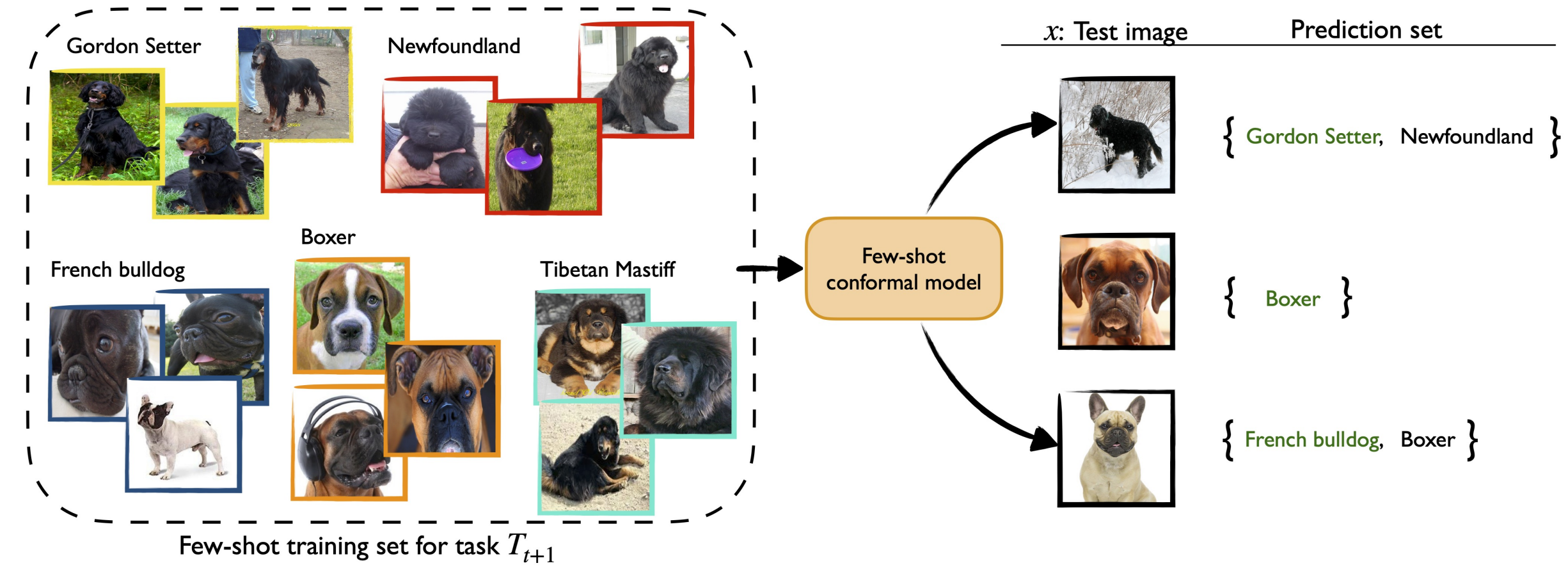 Adam Fisch, Tal Schuster, Tommi Jaakkola, Regina Barzilay. Few-shot Conformal Prediction with Auxiliary Tasks, ICML 2021.
Thanks!
Shengbo Wang